Drug Therapy of Hyperlipidemia
Dr. Mohammed Al-Sbou
Professor of Clinical Pharmacology
Faculty of Medicine , Mutah University
1
Coronary heart disease
Coronary heart disease (CHD) is cause of half of all deaths in US
Incidence of CHD is correlated with:
 - Elevated levels of Low density lipoprotein (LDL) cholesterol & triglycerides 
 - Low levels of High density lipoprotein (HDL) cholesterol
Risk factors for CHD include cigarette smoking, HTN, obesity, diabetes
2
Causes of hyperlipidemias
Genetic factors: Single gene defect in lipoprotein metabolism; familial hypertriglyceridaemia, familial hypercholesterolaemia
Individual’s Lifestyle: (lack exercise, consumption of diet containing excess saturated fatty acids)
3
Lipoprotein
Lipids are transported in blood as macromolecular complexes called lipoproteins
Normal function of lipoproteins are to distribute & recycle cholesterol
4
Blood Lipid & CHD
Increase LDL-C 			Risk factor of CHD

Increase triglyceride 		Risk factor in   
                                                  pancreatitis & in CHD 

Low levels of HDL               							                             risk factor for CHD
5
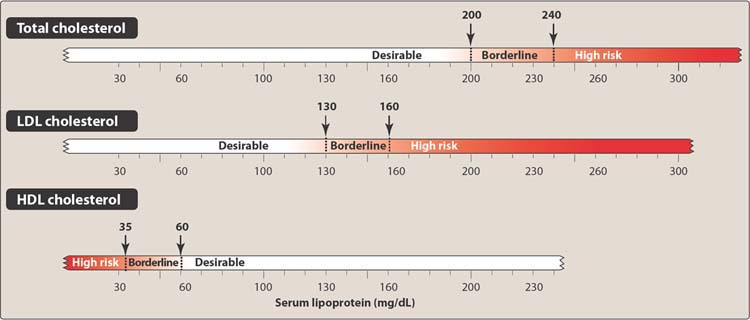 6
Classification of Hyperlipoproteinemia
1. Primary: 	
Group I: Hypercholesterolemia
Increase LDL
Increased risk of CHD
Treatment: Statin, Cholestyramine
7
Group II: Hypertriglyceridemia
Increase VLDL
Increase risk of pancreatitis & CHD
Treatment: fibrate
8
2. Secondary associated with:  
Concurrent conditions: diabetes mellitus, nephrotic syndrome, hypothyroidism, obesity
Alcoholism, Dietary, Drugs (oral contraceptive pills, thiazide, glucocorticoids, B-adrenoreceptor antagonists)
9
Treatment of hyperlipidaemia
General Measures: 
Diet: 
Avoiding animal fat (saturated oils)
Increasing polyunsaturated or monounsaturated oils or fats
Use of anti-oxidants vitamins as vitamin C & E supplemented with fresh fruits & vegetables 
Weight reduction 
Exercise
Risk factors correction as DM, drugs
10
Drugs: 
These decrease lipoproteins by: 
Increasing removal or 
Decreasing production & include:
Statins
Niacin
Fibric acid derivatives
Bile acid binding resins
Inhibitors of intestinal cholesterol absorption
11
Treatment options for hypercholesterolemia
In patient with moderate hyperlipidemia: life style changes such as diet, exercise & weight reduction
In patients with LDL >160 mg/dL and one major risk factor (HTN, DM, smoking, family history of early CHD) are candidate for therapy
In patients with two or more risk factors, should be treated aggressively (aim LDL < 100 mg/dL)
12
Combination of lifestyle-changes with drug therapy reduces mortality due to CHD by 30-40%
13
Treatment options for Hypetriglyceridemia
Diet & exercise
If treatment is indicated: niacin, fibrates
14
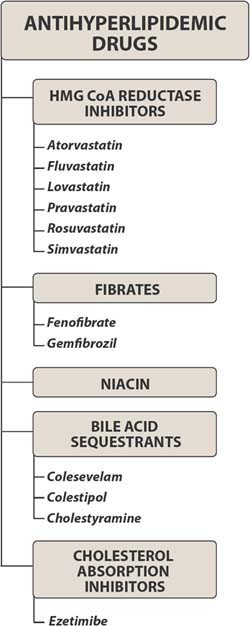 15
Statins
Rosuvastatin, Atorvastatin (atorvastat, aditor, Lipitor), Simvastatin (Zocor), Pravastatin, Lovastatin, Fluvastatin
They inhibit first step of cholesterol synthesis
They act by inhibiting HMG CoA reductase 
Decrease concentration of cholesterol within cell 
Increase number of LDL receptors
Promote uptake of LDL from blood
Decreasing plasma LDL (30 % reduction in LDL)
First-line & more effective treatment for lowering LDL
They are given as single oral dose usually in the evening
16
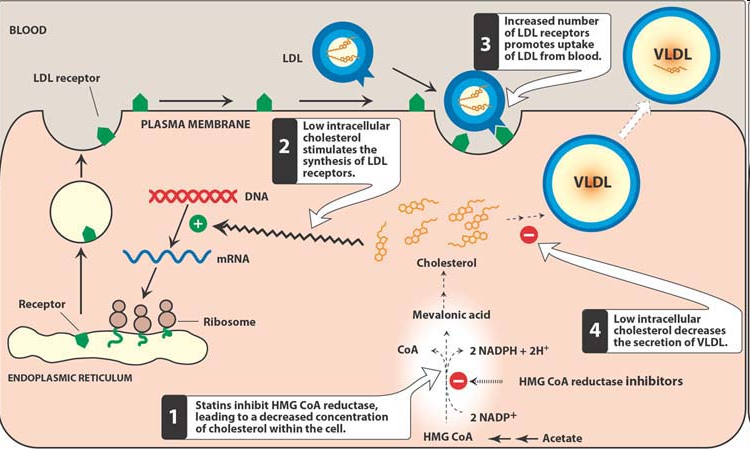 17
Statins
The Statins or reductase inhibitors are useful in:
    1. Hypercholesterolemia to reduce high LDL  alone or with others  
    2. After AMI:
Statins are administered immediately after AMI irrespective of blood lipid levels because they cause plaque stabilization, improve coronary endothelial function, inhibit platelet thrombus formation, anti-inflammatory activity
3. Patients at high risk of coronary heart disease with or without hypercholesterolemia
18
Adverse Effects
Liver: Liver function disorders (elevated levels of transaminase)
Muscle: skeletal muscle weakness & pain (common). Myopathy & even rhabdomyolysis occur rarely. Measure plasma creatine phosphokinase (CPK) levels
Drug interaction: increase warfarin levels
19
Contraindications
Pregnancy
Lactating women
Children and teenagers
20
Nicotinic acid (Niacin)
Decreases VLDL & LDL (both triglyceride & cholesterol) & most potent agent to increases HDL
Reduces lipolysis in adipose tissues 
Decrease lipid supply to liver
Decrease hepatic lipid synthesis
Decreasing VLDL & LDL
Niacin can be used in combination with statins
Is useful in familial hyperlipidemias
21
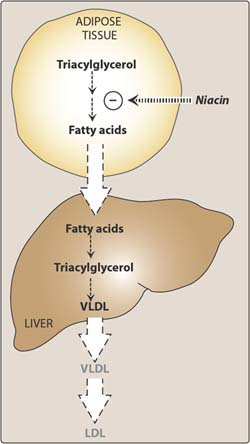 Niacin inhibits lipolysis in adipose tissue resulting in decreased hepatic VLDL synthesis & production of LDL in plasma
22
Adverse effects
Flushing, pruritis (most common); these prostaglandin-mediated reactions can be prevented by taking aspirin prior to niacin therapy 
Liver dysfunction
Hyperglycaemia 
Hyperuricaemia
Nausea & vomiting
23
Fibric acid derivatives (Fibrates)
Fenofibrate, Gemfibrozil (Low-lip), Clofibrate 
They inhibit hepatic lipid synthesis
Decreases triglyceride (30 %)
Decreases cholesterol (15 %)
Increases HDL
Given orally having high protein binding 
They are useful in hypertriglyceridemia, mixed hyperlipidemia
24
Adverse effects
Mild GI disturbances: dyspepsia, abd pain
Myositis, muscle weakness or tenderness, myopathy, rhabdomyolysis 
Gallstones: increase biliary cholesterol excretion 
Contraindicated during pregnancy, lactating, patients with severe hepatic & renal dysfunction & gallbladder disease
25
Bile Acid Sequestrants (resins)
Cholestyramine (Questran)
Oral, safe
Reduces LDL (25%)
Cholestyramine is useful in hypercholesterolemia
26
Mechanism of action
Binds to bile acids
Preventing reabsorption, increase faecal loss of bile acids
Increase synthesis of bile acids from cholesterol
Decreases intracellular cholesterol in liver cells 
Increases LDL receptors 
Increasing uptake of LDL by hepatocytes 
Decreasing plasma LDL
27
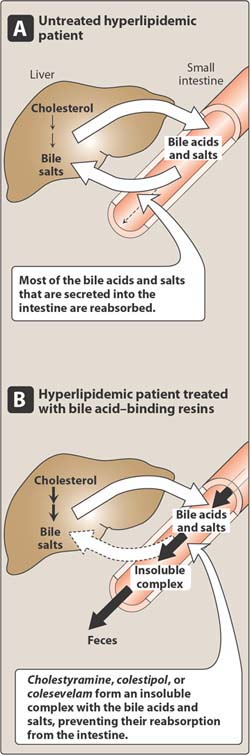 28
Adverse effects
Unpleasant taste & GI disturbances (constipation, diarrhea, flatulence, steatorrhea)
Interference with drug absorption as digoxin, thiazides, warfarin, aspirin
29
Cholesterol Absorption Inhibitors
Ezetimibe
This agent inhibits intestinal absorption of cholesterol, leading to decrease delivery of cholesterol to the liver
Its main indication is to reduce high LDL
Half-life 22 hrs
Useful in hypercholesterolemia when a statin alone is inadequate
30
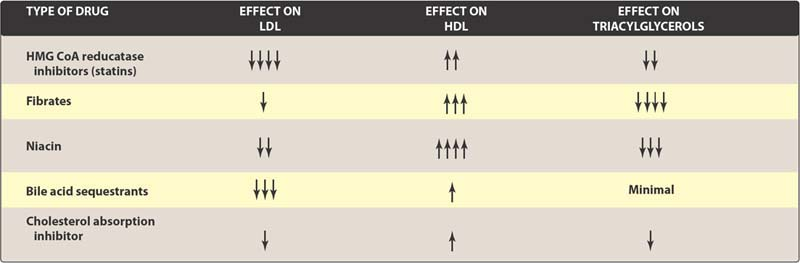 31